Welcome! Faith Development OfficeWebinar
Before we get started…

Please mute your microphone 
and turn off your camera. 

Find the Meeting Chat boxand introduce yourself.
[Speaker Notes: This slide is up while we wait to start the webinar.]
“Housekeeping”
Audio problem? Mute audio on your computer. Call in by phone.

We’ll have time for questions at the end.

Recorded webinar, slides, and transcriptwill be posted online:www.uua.org/re/teachers/webinars
[Speaker Notes: Tech person does the housekeeping slide.]
Welcome!
Meet the UUA’sStanding on the Side of LoveTeam 

October, 2016
[Speaker Notes: Host introduces the webinar and the presenters etc on next slide.]
Presenters
Caitlin Breedlove
Campaign Director, Standing on the Side of Love 

Nora RasmanCampaign Coordinator, Standing on the Side of Love

Host – Jessica York
Director, Faith Development Office

Technical Support – Susan Lawrence
Managing Editor, Faith Development Office
[Speaker Notes: FDO will add this info]
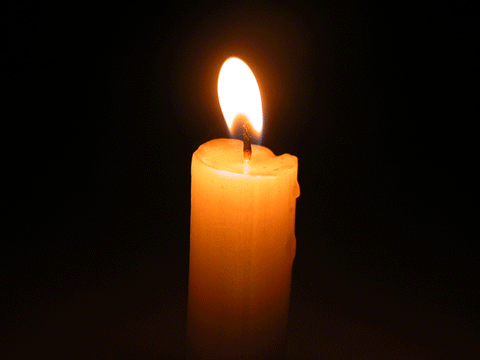 No matter where you are on life’s journey
Or where you have come from
You can always call this place home
No matter where you’ve been or what you’ve done

Welcome Home.

- Welcome Home, Rev. Sekou & the Holy Ghost
[Speaker Notes: Chalice lighting]
Standing on the Side of Love: A Rallying Banner for Our Faith
SSL has a long history of making real our UU work of ‘deeds not creeds’

SSL work has concentrated primarily in the last few years on a broad mix of policy advocacy and some mobilization

Historically, many people equate SSL most closely with issues of marriage equality and immigrant justice
THIS MOMENT (ASSESSMENT)
Characterized by:

Deep polarizations

Demographic and generational shifts

Thousands of new people coming into social change, many hungry for spiritual connection in the work
7
THIS MOMENT (ASSESSMENT)
Characterized by:

New hybrid models of organizing

Hunger for connection beyond online connections

Scaled, intense and highly visible  attacks on marginalized communities
8
SSL 2016 Assessment
In Spring 2016 we launched an assessment process 

We interviewed 50 key stakeholders
50% traditional stakeholders in SSL
50% in intersectional justice movements
9
Key Findings from SSL Assessment
Interest in work focusing on training, network building, and mobilizing more than working on one specific issue

Desire to move away from policy & advocacy and towards organizing and expanded communications

Deep desire for SSL to be relevant inside and outside UU circles
10
Our New & Emerging Work
Fortification Podcast
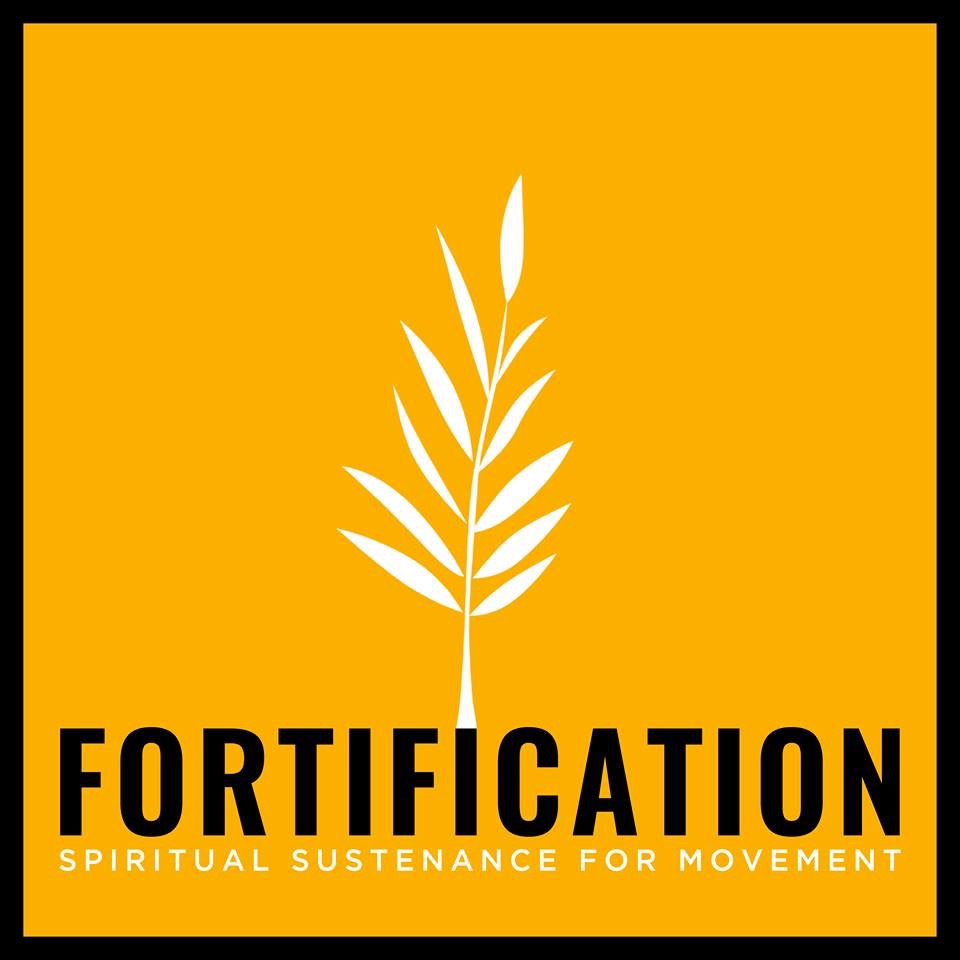 11
Our New & Emerging Work
ReviveLove Tour
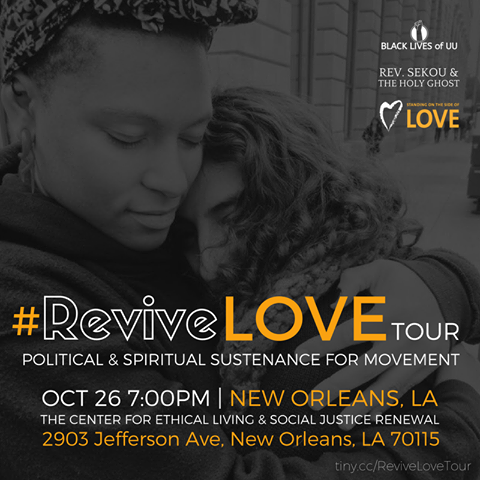 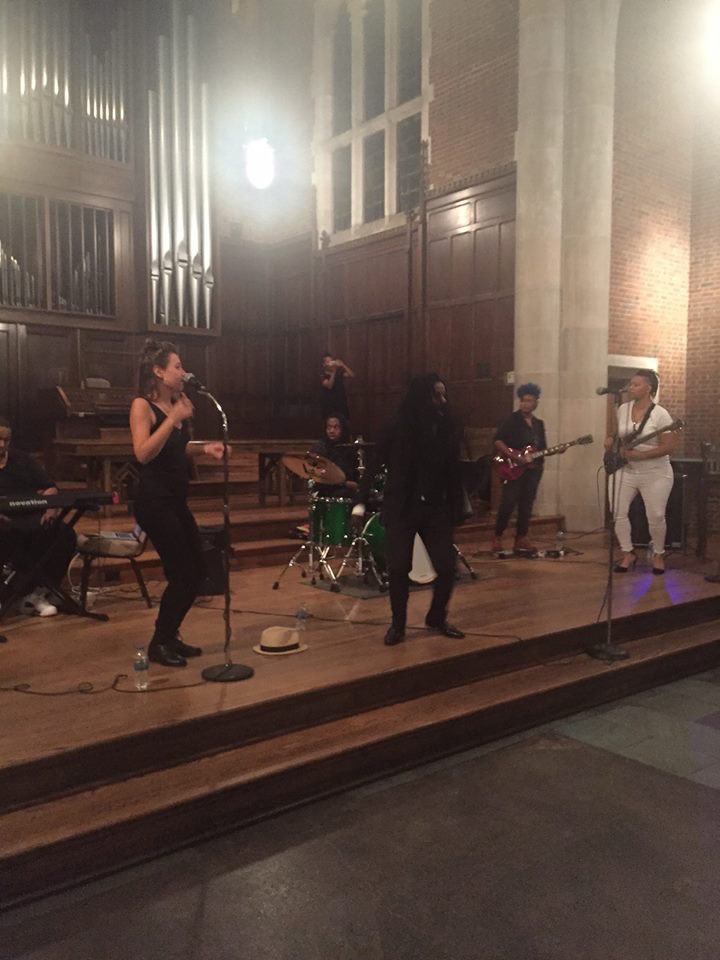 12
Our New & Emerging Work
Organizing on the Side of Love
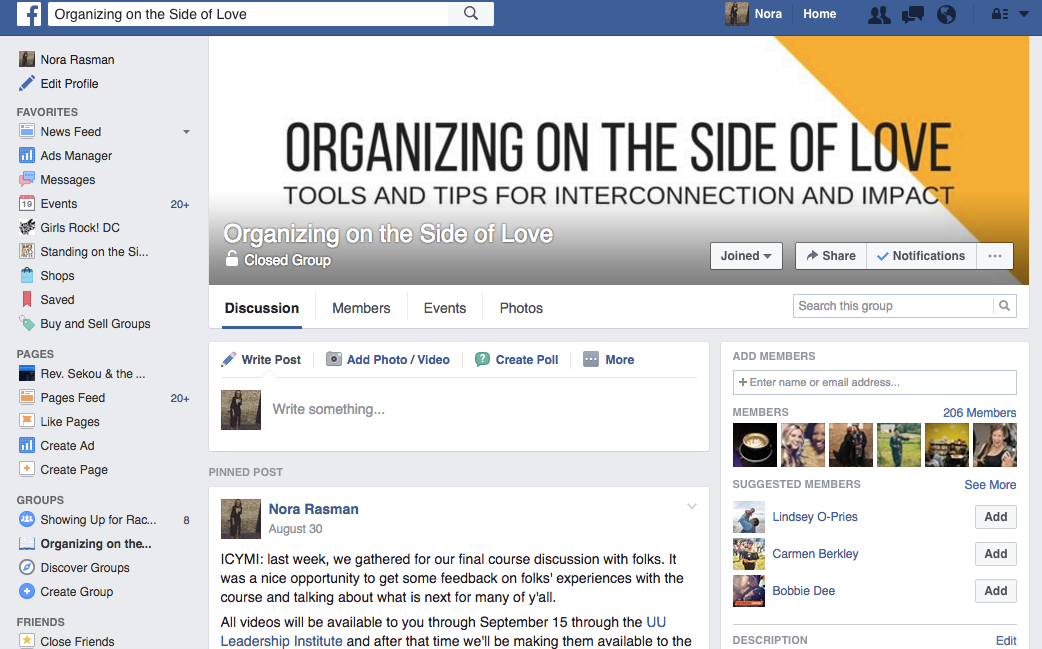 13
Our New & Emerging Work
GROW Curriculum & Training
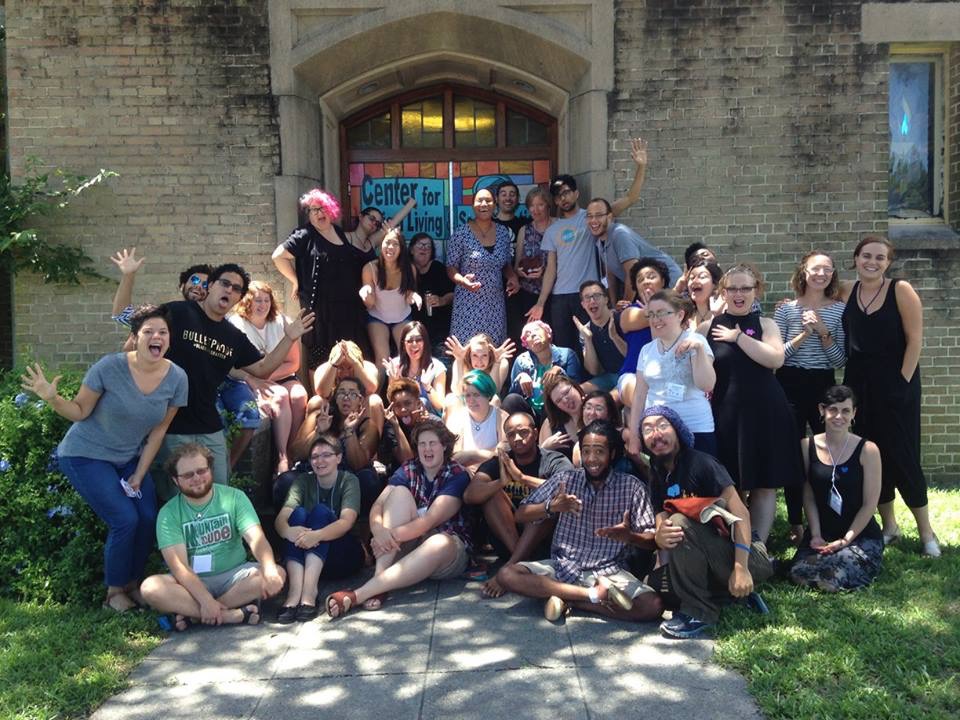 14
Our New & Emerging Work
Ongoing and increasing mobilization and movement support

Exploring and Building a Fortification Network
15
SSL Work and Faith Development
Clarity in faith through organizing
Clarity in purpose through organizing
Opportunities to practice generosity
Opportunities to practice patience
Opportunities to practice humility and expansion

Spirituality & Sustainability in Movement Building - Module 2 of Organizing on the Side of Love: http://tiny.cc/Module2Spirituality
16
Guided Reflection Leadership Activity
Naming, honoring and celebrating the work of people in movement - known and unknown - is essential. These are folks who our collective success in liberation/social justice work is tied to. Grab a pen and paper and respond to the following prompts.
Make a list of three leaders who you know well - that if they win, we win, you win.
Make a list of three leaders you do not know - that if they win, we win, you win.
Make a list of three leaders who you have struggled with - that if they win, we win, you win.
17
How can you get involved?
Fortification Podcast - on iTunes and SoundCloud
Organizing on the Side of Love - Find the complete video list on SSL YouTube
Email updates and invitations - Join us on standingonthesideoflove.org 
30 Days of Love 2017- coming to your inbox and on standingonthesideoflove.org this winter!
(Emerging) Fortification Network - Stay tuned!
Email us at love@uua.org for more info!
18
Upcoming Webinars
Spirituality and AgingTues. Nov. 15 at 1 pm Eastern or, Wed. Nov. 16 at 9 pm Eastern
Implementing Themes in RETues. Dec. 13 at 1 pm Eastern or, Wed. Dec. 14 at 9 pm Eastern
www.uua.org/re/teachers/webinars